Автоматизация звука Ш
Игры и упражнения

Выполнила : учитель-логопед МАДОУ Детский сад №305
Лысенко Вера Александровна
Игра «Змейка шипит»
Автоматизация в прямых слогах
Ш
Ш
Ш
Ш
Ш
А
О
У
И
Е
ИГРА «ПОМОГИ ЗМЕЙКЕ ДОПОЛЗТИ ДО ОЗЕРА»
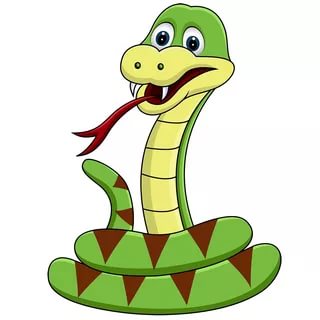 ША
ШО
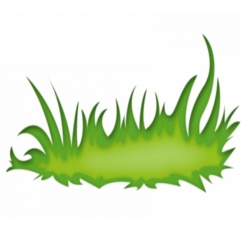 ШУ
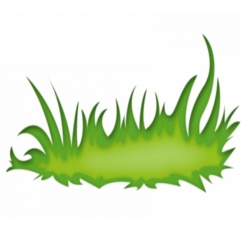 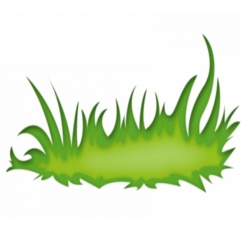 ШИ
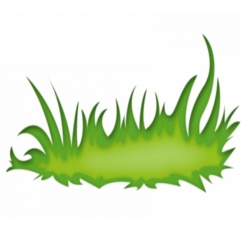 ИГРА «Назови картинки», «Жадина»
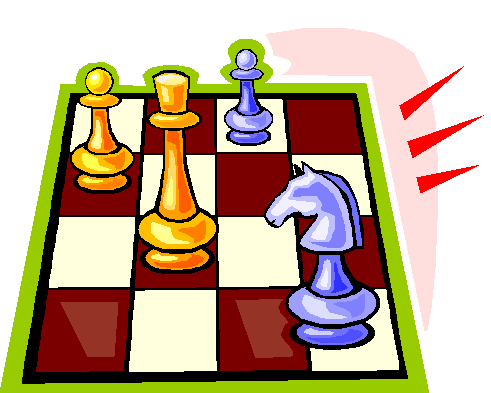 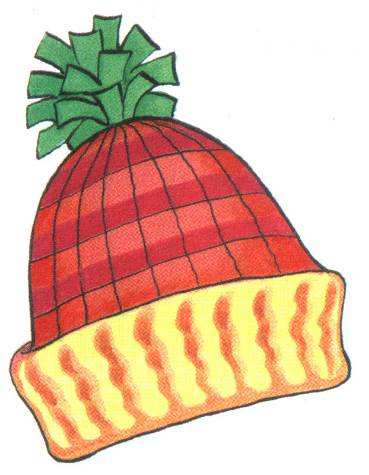 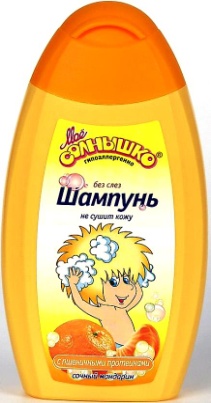 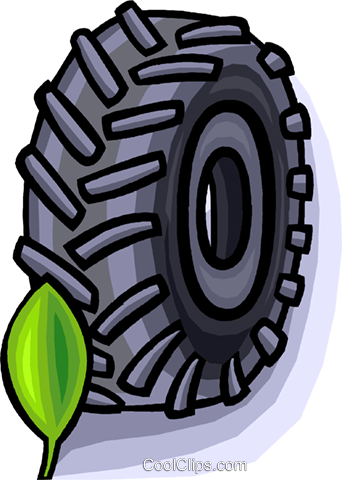 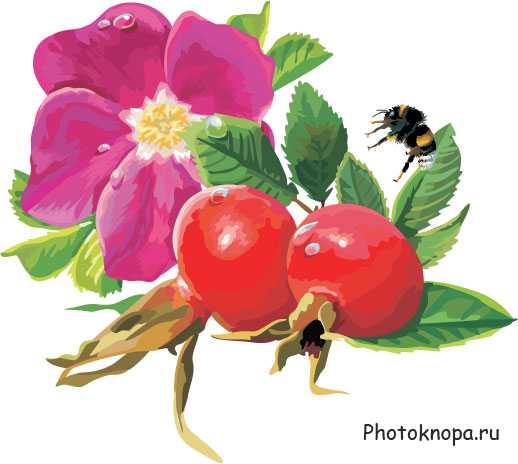 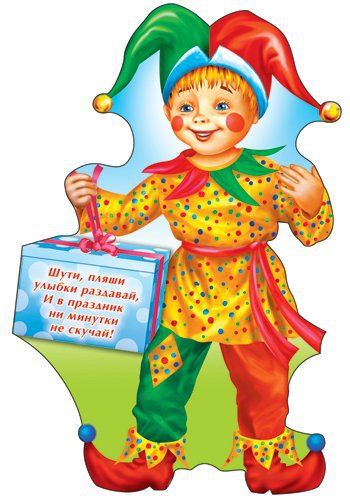 ИГРА « ЧТО У МАШИ?»
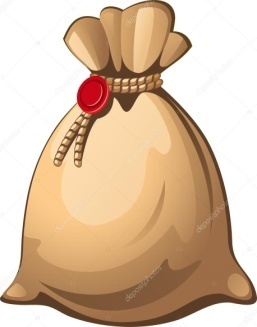 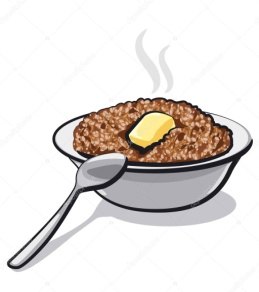 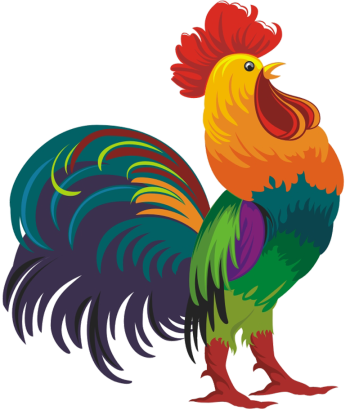 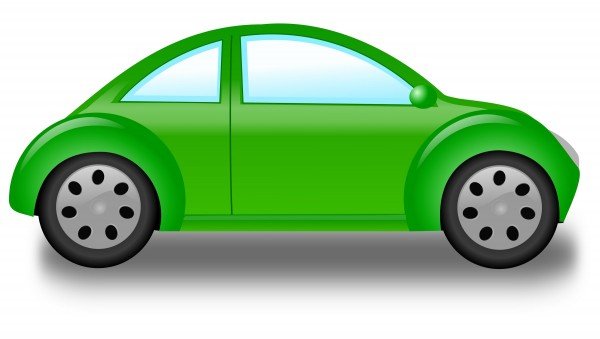 Автоматизация звука Ш в обратных слогах
АШ
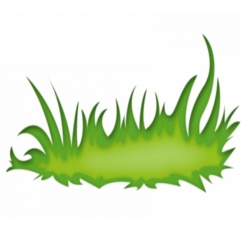 ОШ
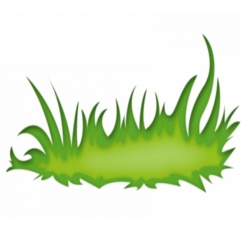 УШ
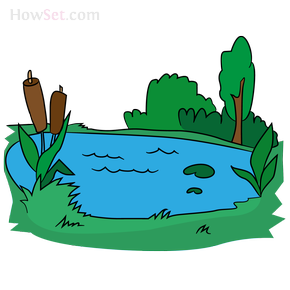 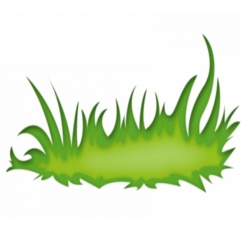 ИШ
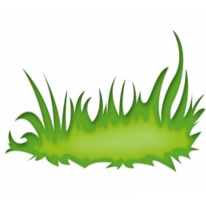 ИГРА « НАЗОВИ КАРТИНКИ»
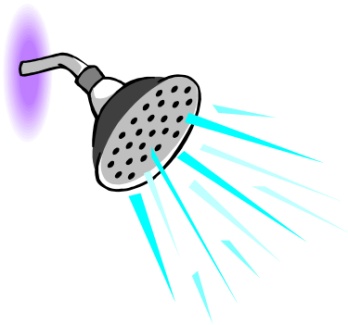 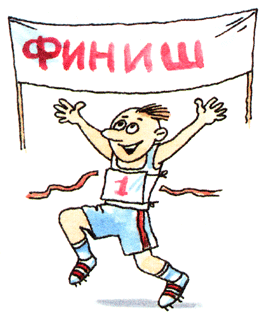 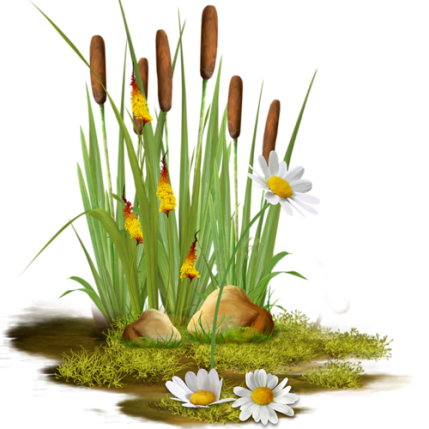 АВТОМАТИЗАЦИЯ В СЛОГАХ СО СТЕЧЕНИЕМ СОГЛАСНЫХ
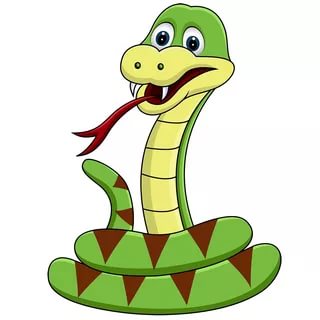 ШКА
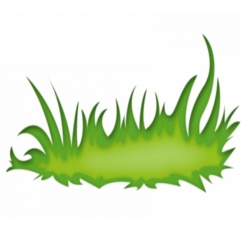 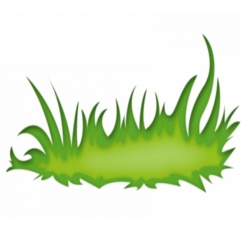 ШКО
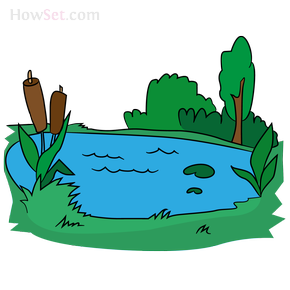 ШКУ
ШКИ
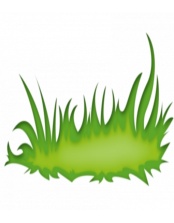 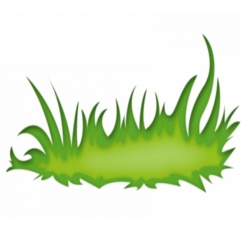 Игры «Назови картинки», « Один-много»
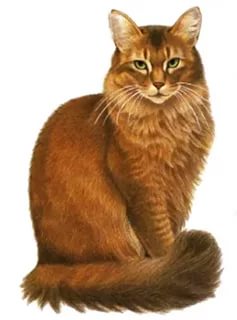 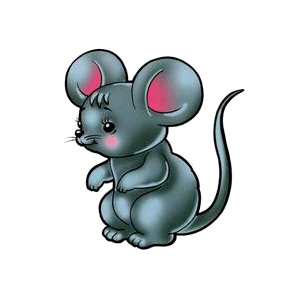 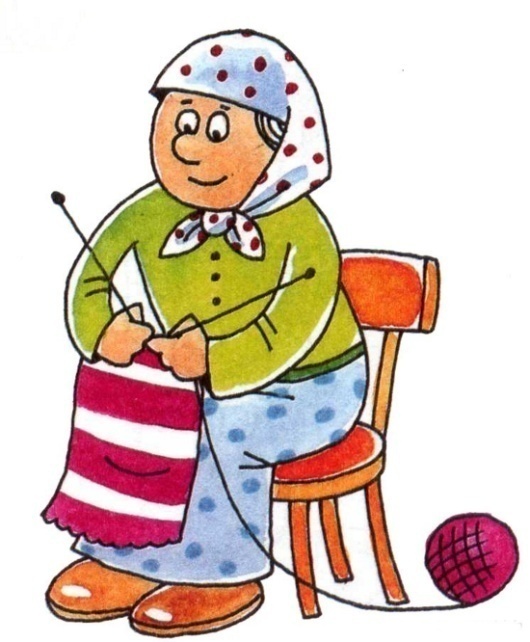 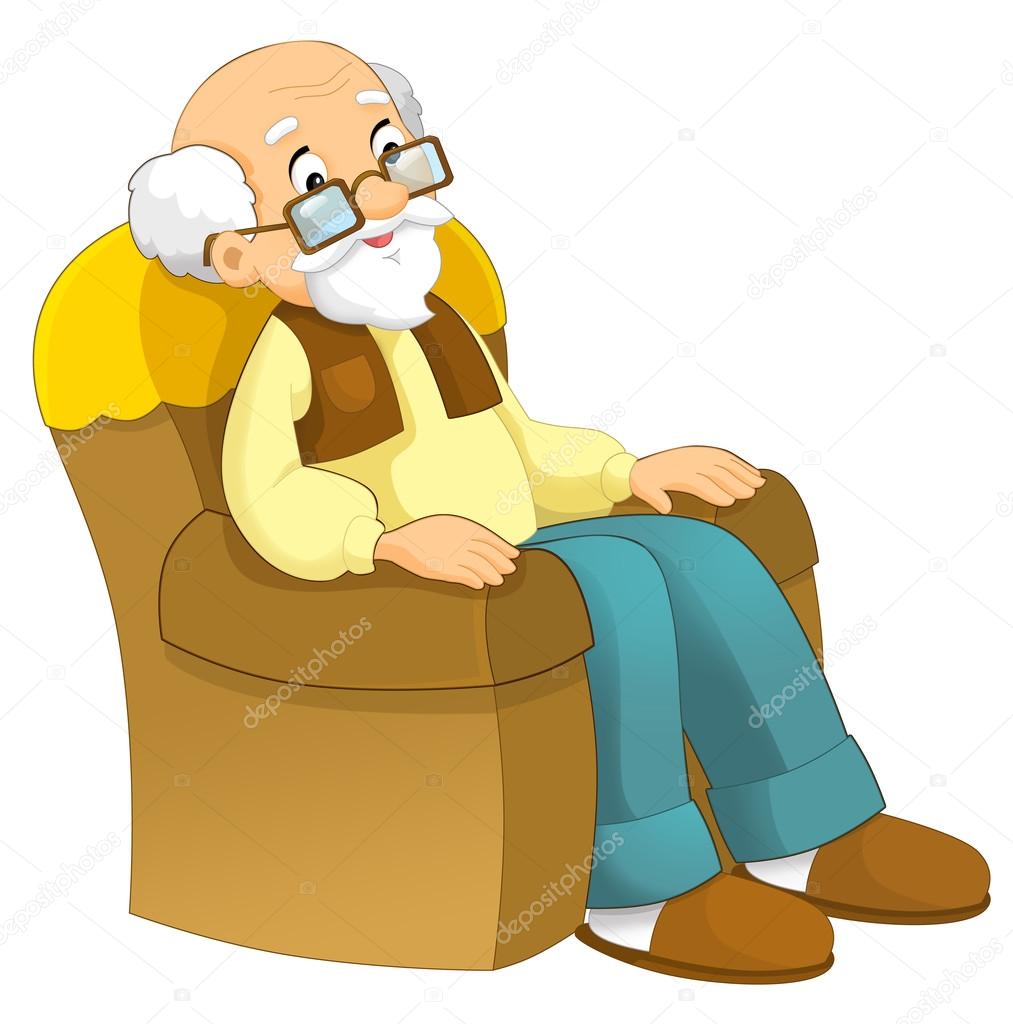 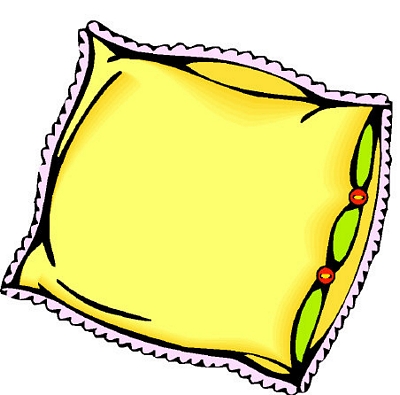 СОСТАВЬ ПРЕДЛОЖЕНИЕ ПО СХЕМЕ
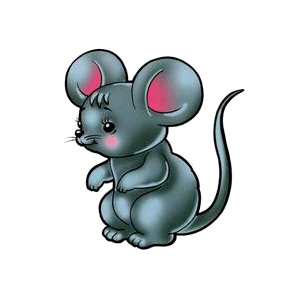 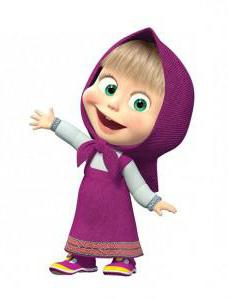 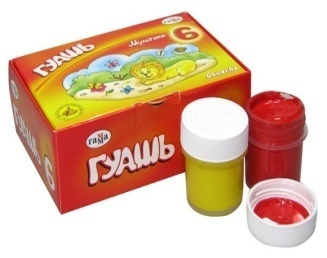 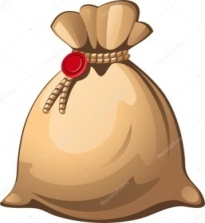 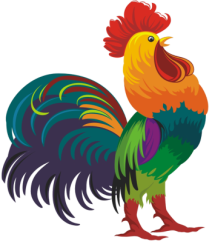 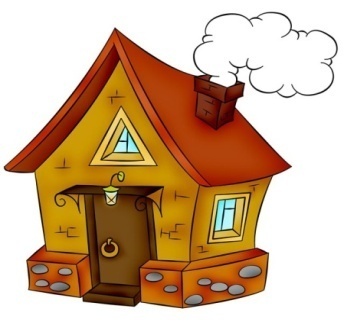 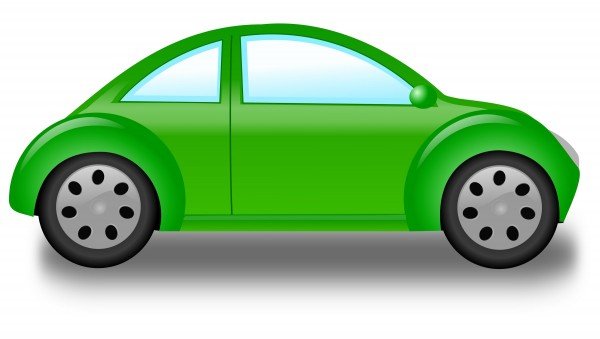 ВЫУЧИ СКОРОГОВОРКУКОШКА В ОКОШКЕ ПОДУШКУ ШЬЕТ.МЫШКА В САПОЖКАХ ИЗБУШКУ МЕТЕТ
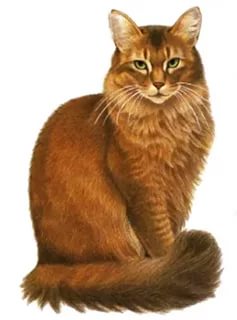 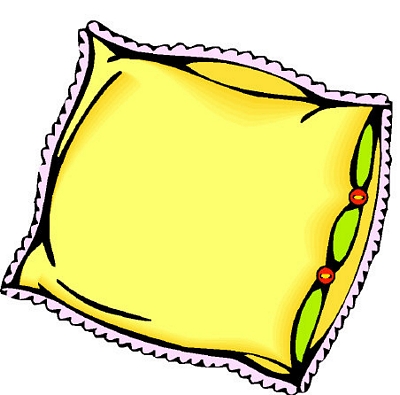 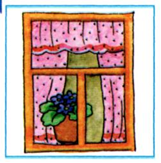 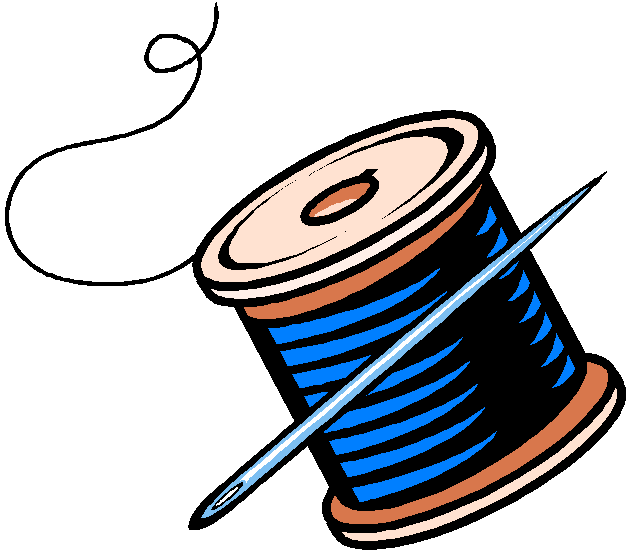 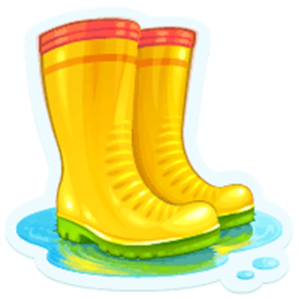 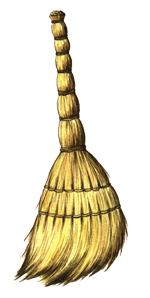 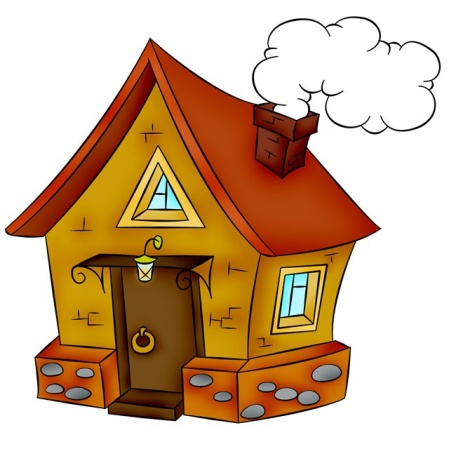 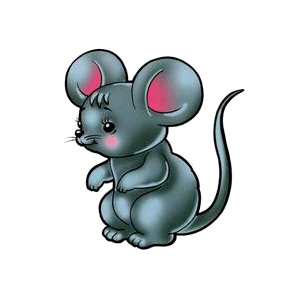 Составь предложения по картинке и схеме.Миша и Маша играют в шахматы.
Лягушка сидит в камышах.
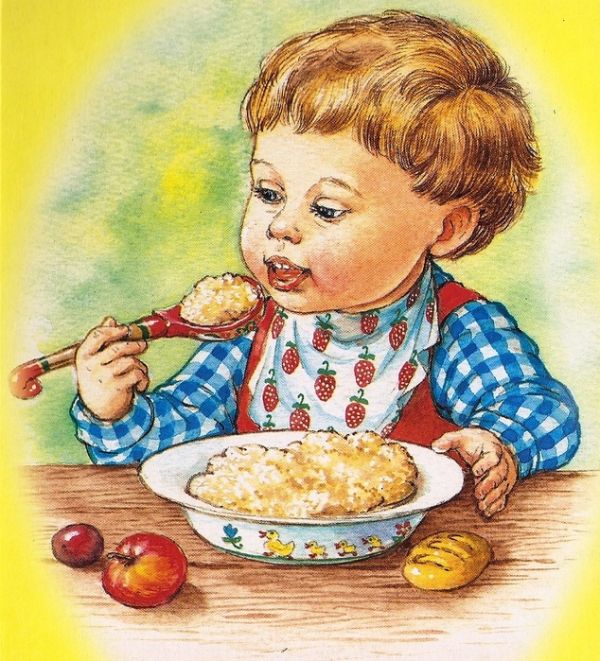 Паша кушает кашу.
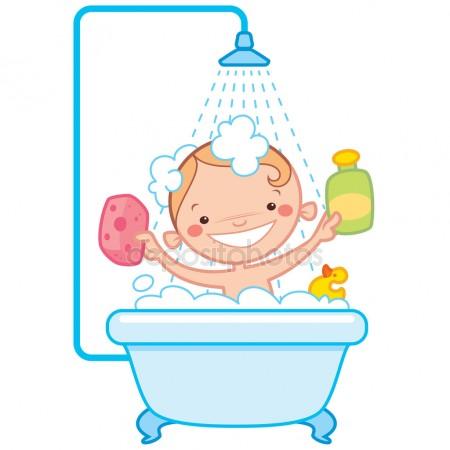 Алеша моется в душе.
МОЛОДЦЫ!